Principles of International Finance and Open Economy Macroeconomics
Cristina Terra
1
Chapter 8Portfolio Diversification and Capital Flows
Cristina Terra
2
Introduction
Late 1990s to 2000s: growing deficits in the U.S. current account financed in large part by surpluses in emerging countries, especially that of China. 

Intertemporal CA models: capital should flow from the more developed countries to developing ones. 
less developed countries, but with high-return investment opportunities, such as China, should borrow from developed countries with relatively lower growth expectations, such as the United States. 
Albeit, this was exactly contrary to what happened in the 2000s.

The current-account deficits and surpluses of the 2000s became known as global imbalances.
3
Introduction
Prediction

agents would notice the growing risk of insolvency of American papers and deny financing American debt at low rates 
=> higher financing costs for the economy 
=> lower consumption and investments => recession. 

The reduction in capital inflow, in turn, would lead to a depreciation of the dollar. 

The fall in domestic absorption + the exchange rate depreciation => reduction in the current-account deficit.
4
Introduction
First decade of the 2000s: the greatest global economic crisis since the Great Depression of 1929. 

This crisis began in the United States in 2007 and spread worldwide, but not exactly as described in the previous paragraph. 

Global imbalances did not directly caused the crisis, but it was responsible for the increased financial fragility that unleashed it.

How does one explain that the so called global imbalances were in fact imbalances, given they lasted ten years? 

It is necessary to understand what really generated such flows.
5
Introduction
Another noteworthy fact of the 2000s: the increase in gross capital flows between countries. 
Average gross capital flow as a share of GDP
1970s: 9.5% for rich countries and 7.01% for middle-income countries. 
2000s: 32.65% and 15.06% of GDP, respectively. 

Intertemporal model assumes that investors are indifferent between domestic and foreign assets => it only explains net capital flows. 

Given the huge increase in such flow in the last years, this simplifying hypothesis seems to be excluding something important that needs to be explained. 
In fact, this could be the key to understanding the recent trajectory of net financial flows.
6
Introduction
Objective of this chapter:

to investigate the implication of the increase of gross capital flow and

analyze the adjustment of the economy to shocks in a context where assets from different countries are not perfect substitutes.
7
Assets from Different Countries: Imperfect Substitutes
Most of the international macroeconomics literature uses the simplifying assumption that assets issued by different countries are perfect substitutes. 

=> When there is free mobility of capital, the return on assets should be the same for all countries. 

In practical terms, this means that the interest rate paid by the Greek government for foreign loans should be the same as that paid by the Swedish government.
8
Greek Vs. Swedish Bonds
However, international investors do not view Greek sovereign debt as being identical to Swedish, mainly for two reasons. 

The default risk associated to the issuer of the debt is not the same: it is much greater for the Greek government than for the Swedish.

The Greek government debt is issued in euros, while the Swedish government bond is issued in Swedish crowns, and the exchange rate between currencies can change between the time of purchase and redemption.
9
Differences in risk
10
Portfolio Diversification
Additionally, investors prefer to diversify their assets portfolio in face of risky assets. 
the average yield for a portfolio with a mix of assets will be more certain than the yield from each asset individually

Foreign investors invest in the domestic country at the same time domestic residents invest in other countries, so that all have a diversified portfolio of assets. 
even a country with a balanced financial account will make gross purchase and sales transactions of assets with other countries.
11
Gross Capital Flows and Current Account
12
Gross Capital Flows and Current Account
Income balance
Trade balance
13
Credit and Debt Denominated in the Same Currency
14
Income Balance
15
Different Interest Rates
16
Different Interest Rates and Risk
17
Credit in Foreign Currency and Debt in Domestic Currency
18
Income Balance
19
Effect of Exchange Rate Depreciation
20
Current Account
21
Greek Debt Crisis
Greece has a high foreign debt for which it pays ever-increasing interest rates as a reaction by international investors to the risk of non-payment.  

Government debt reached extremely high levels, placing country debt on an apparently unsustainable trajectory. 

As a result of the elevated default risk, there was a drastic reduction in sources to finance the Greek sovereign debt, which was obliged to sell bonds with increasingly shorter maturity dates at higher and higher interest rates.
22
Figure 8.2: Debt and Interest Rate in Greece
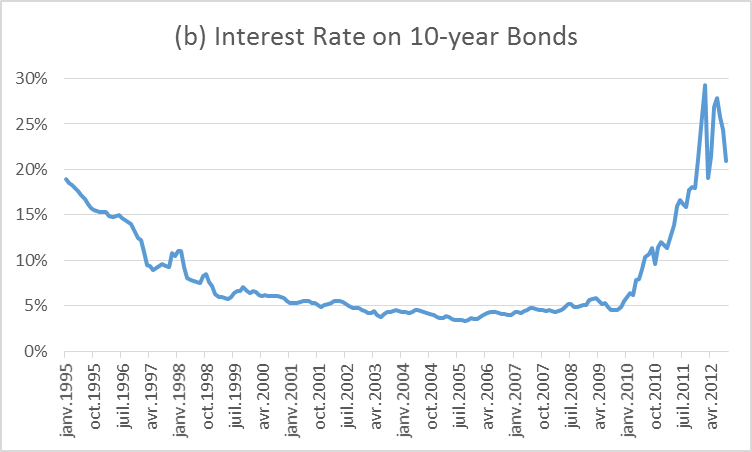 23
Greek Debt Crisis
Depreciation of the euro => higher attractiveness of Greek prices for countries outside the Eurozone, but no impact on Greek trade with countries inside eurozone. 

In 2011: 
Greek exports = 22.4 billion euros
Greek imports = 42.1 billion euros 
Trade with the Eurozone was responsible for 52.9% of the total Greek trade. 
Therefore, the impact of exchange rate depreciation on the CA by means of its effect on international trade is limited.
24
Greek Debt Crisis
25
Greek Debt Crisis
From the CA equation, we see that a depreciation of the euro would have a positive impact on the CA by means of the IB by means of three effects:

Lower foreign debt service measured in dollars (first term)

Lower impact (negative) of the interest rate differential between the Greek debt and the rest of the Eurozone on the CA, given that the gross value of credit in euros would have a lesser value in dollars (second term)

Lower interest rate differential between the Greek debt and credit in dollars (last term).
26
Greek Debt Crisis
Depreciation of the euro depends on the monetary policy adopted by the European central bank, and not the Greek government. 

Therefore, Greece cannot use exchange depreciation as a way of lessening its foreign debt problem. 

Alternative: abandon the euro

Not as simple as is appears:
How are contracts in euros transformed into new contracts in drachmas without breaking them? What would be the extent of the cost of exchange rate depreciation? Is it worth losing European support?
27
Net International Investment Position: Mystery
Mystery in the 2000s: even though the United States had become a net debtor as of the end of the 1980s (negative NIIP), they continued to present a positive net income on international investments, as can be seen in Figures 8.3a and 8.3b. 

A debtor country would pay interest on its debt, and not receive a net income related to its international investments. 

For the United States, based on the net income on international investment balance, a greater NIIP is inferred than was effectively observed.
28
FIGURE 8.3: NIIP and the US Current Account
(a) NIIP Evolution
29
FIGURE 8.3: NIIP and the US Current Account
(b) United States Current Account (% of GDP)
30
Dark Matter
Hausmann and Sturzenegger (2005) called this discrepancy between the measure of net foreign assets estimated based on the income balance and the measure obtained based on official data as dark matter. 

In physics, dark matter is that which is estimated, based on gravitational forces, but that is different than what is measurable by means of direct observation. 

In international finance: dark matter corresponds to the stock of assets inferred based on the returns observed. 
In the US case, it infers a positive NIIP balance, assuming the country paid on its debt the same interest rate that it received for its credi.
31
Dark Matter
Two reasons for the dark matter found in the American external accounts:

The US paid a lower interest rate on its debt than what it received on credit from other countries –exorbitant privilege

Depreciation of the dollar => higher relative return on assets in a foreign currency the country holds
32
Dark Matter in the US
33
Valuation Effect
34
Valuation Effect
35
Valuation Effect
36
Valuation Effect
37
Valuation Effect: Intuition
Intuition: 
CA balance = the balance of the purchase and sale of assets with the rest of the world, but does not take into account eventual changes in the value of assets either held or sold by the country. 

Nevertheless, changes in the value of assets affect the net indebtedness of the country, or in other words, its NIIP.

The value of gross foreign debt varies with changes in the exchange rate, given that it is denominated in domestic currency and its value in the equation is measured in dollars. 

Exchange rate depreciation => lower value in dollars of the debt denominated in domestic currency => lower net foreign indebtedness
38
Valuation Effect: US
39
Valuation Effect: the US
40
Direct Investment and Stock Market Investment
Debt securities transactions: face value is always constant in the currency in which they are denominated. 
Their value can only be changed due to exchange rate variations, when measured in a currency different from their denomination 

There are, however, other assets traded besides debt
Foreign direct investment: value is associated with the value of the company, which can change over time.
Stock market equities: price changes according to negotiations on the stock market. 

For such assets, the valuation effect can occur independently of exchange rate variations.
41
Direct Investment and Stock Market Investment
42
Current-Account Balance
43
44
NIIP, CA and Valuation Effect
45
NIIP, CA and Valuation Effect
Last term of the equation: an increase in the price of a domestic asset in the hands of a foreign resident means an increase in the country’s foreign liabilities. 

When a foreign resident makes a direct investment or purchases stocks on the domestic stock market, their gain depends on the performance of the country. 
If the country does well and the value of its assets increases, the foreigner who invested in the country earns more. 
If there is a crisis with a consequent reduction of asset prices, the foreign liability is also lower. 

Thus, the foreign investor shares the risk of a country when buying assets where the prices are in some way tied to the economic performance of the country.
46
Impact of Shocks on Exchange Rate and Current Account
Previous chapters: impact of real and nominal shocks on the exchange rate and current account in different contexts, 
but always assuming that assets issued from different countries were perfect substitutes. 

Not very useful to understand the global imbalances of the 2000s

They do not take into account the effect of gross capital flow. 

Now we will consider an open economy economic model, based on Blanchard et al (2005), that allows for this hypothesis.
47
Evolution of the NIIP
48
Evolution of the NIIP
49
Portfolio Allocation
Investor portfolio allocation:
When assets have different characteristics, depending on their issuing country, they no longer are considered perfect substitutes.
Investors are no longer indifferent in relation to what asset to acquire, even if they offer the same return.

Example: 
A fall in the price of oil can reduce the return on Venezuelan assets, but not on Chilean assets
The price of copper, on the other hand, would affect the Chilean economy, but not the Venezuelan.
Best option for investors: diversify their asset portfolio to reduce the volatility of the average yield in their portfolio.
50
Portfolio Allocation
Finance literature has extensively studied the optimum portfolio allocation decision when assets are risky and the investor is risk averse. 

We are not going to develop a model of portfolio allocation based on microfoundations. 

We will simply assume the result of a model of this genre:
The share of wealth allocated for each type of asset is a function of the relative yield expected for the assets.
51
Portfolio Allocation
52
Portfolio Allocation
53
Home Bias
54
55
56
57